Student Insurance 101
An overview of UNL’s student health insurance plan for students
Presentation Objectives
Why health insurance is important

How to get the most out of your student insurance plan

What’s covered when you visit the University Health Center (medical, dental, pharmacy) 

How much you pay if you go to off-campus healthcare facilities

How to confirm or waive your coverage
U.S. Health Care System
The U.S. does not offer free medical care to the general public

Medical care is very expensive

Insurance helps with the cost of unexpected injuries and illnesses
Insurance is Important
An unexpected injury or illness can put you in debt for decades

You can’t predict an accident or serious illness

Insurance provides peace of mind

Insurance can help you stay or get healthy

Your health and well-being are critical to your academic success

The University of Nebraska requires international students to have health insurance
UnitedHealthcare StudentResources
UnitedHealthcare StudentResources is the insurance plan provider 

Health, dental and prescription coverage for one low rate
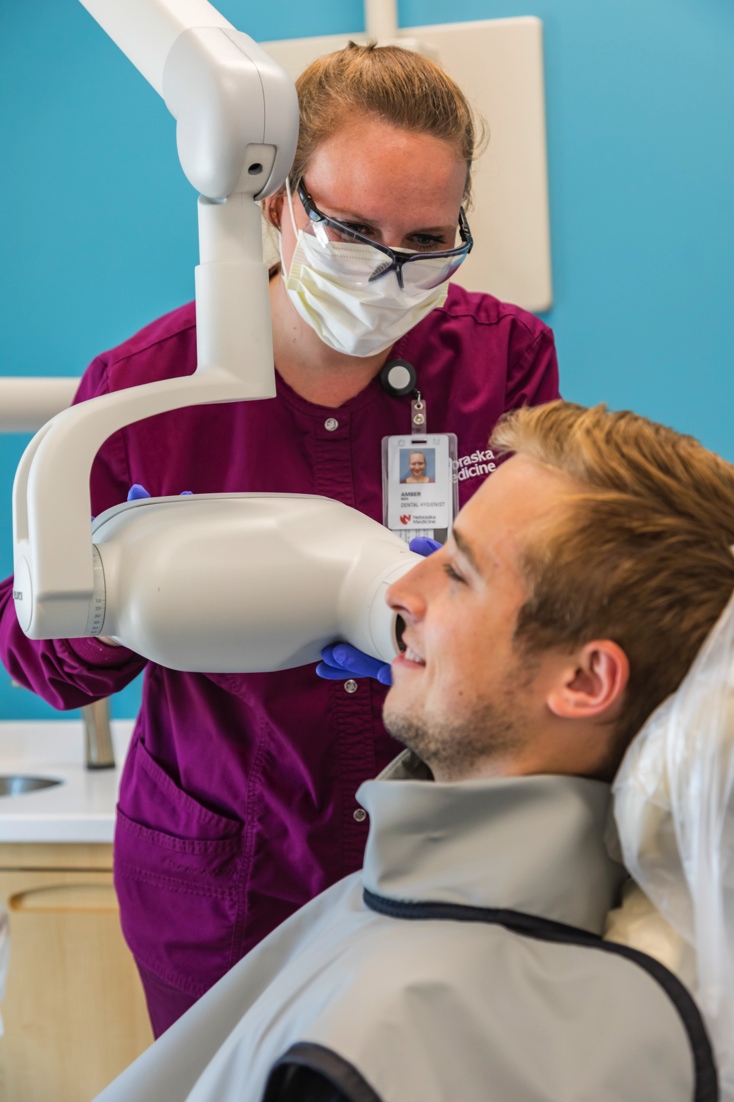 Automatic Enrollment and Billing
International students and most graduate assistants are automatically enrolled

Student Accounts automatically bills the premium to students’ accounts

Other Nebraska students enrolled in six or more credit hours in a degree-seeking program or are certified full time through Graduate Studies can voluntarily enroll in the UHCSR plan on MyRed
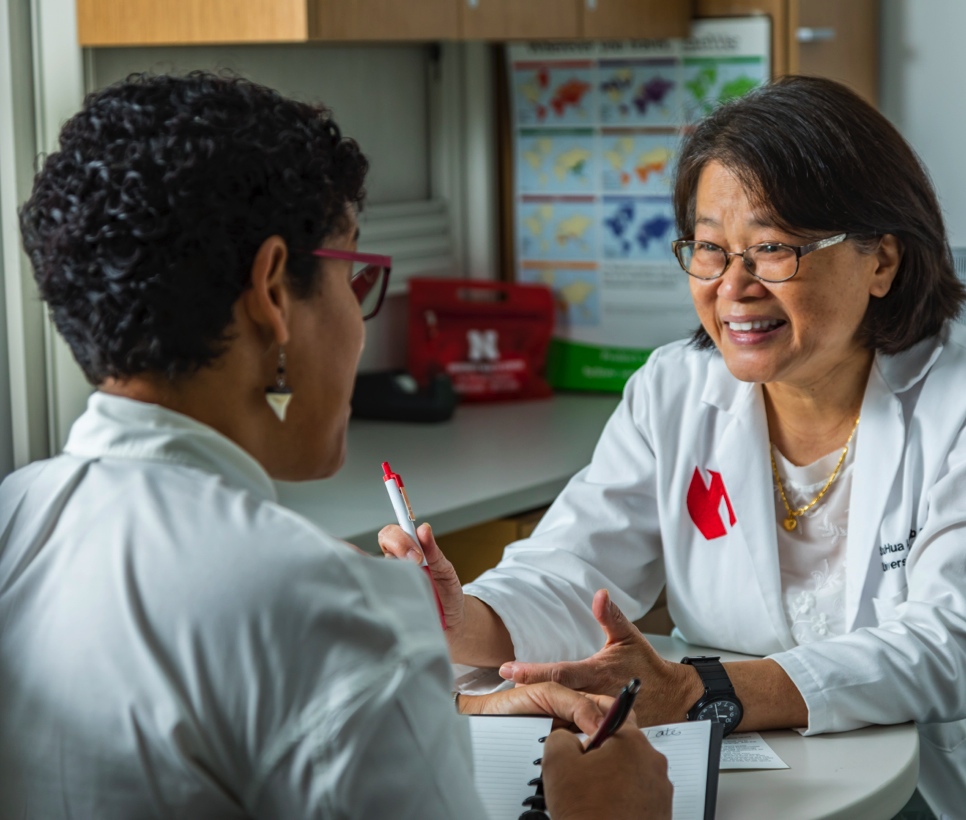 Coverage Periods
Fall semester
Aug. 1 to Dec. 31, 2019

Spring/Summer semester
Jan. 1  to July 31, 2020
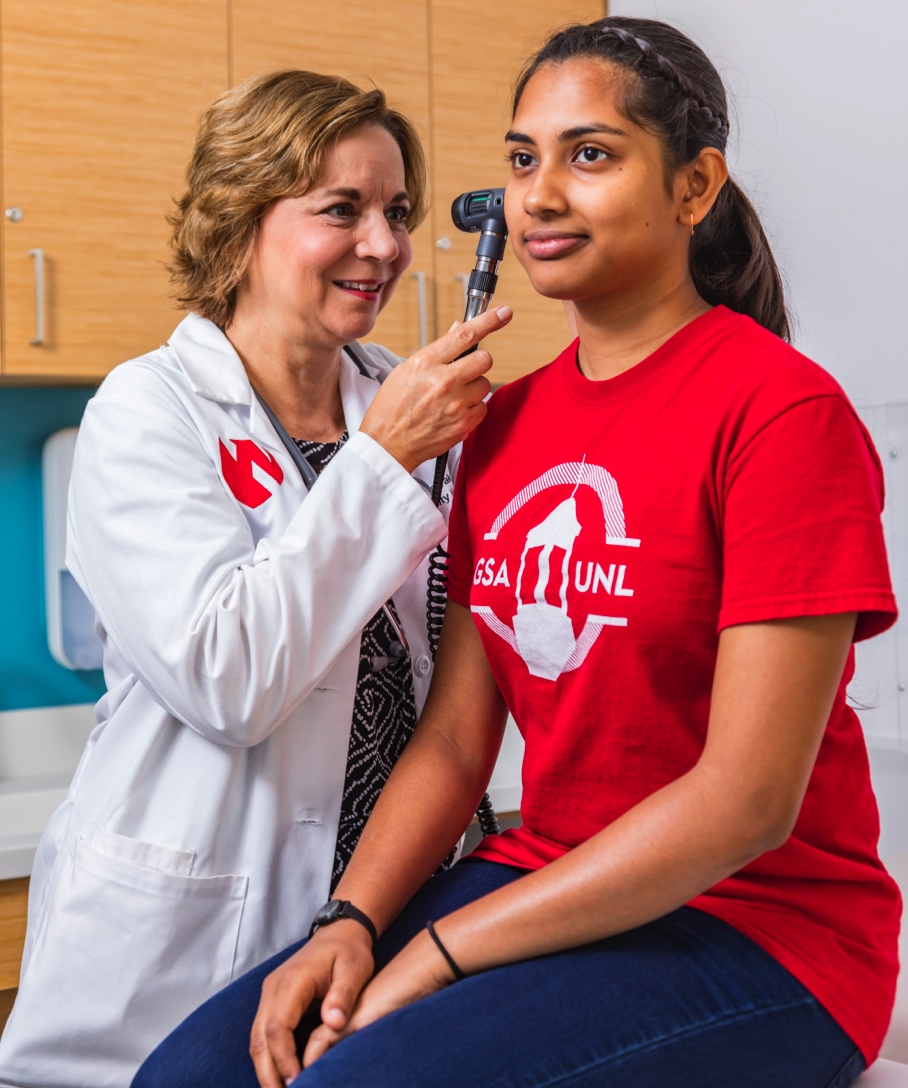 Dependent Coverage
Dependent coverage is available at a reasonable rate

Dependents must re-enroll for each coverage period
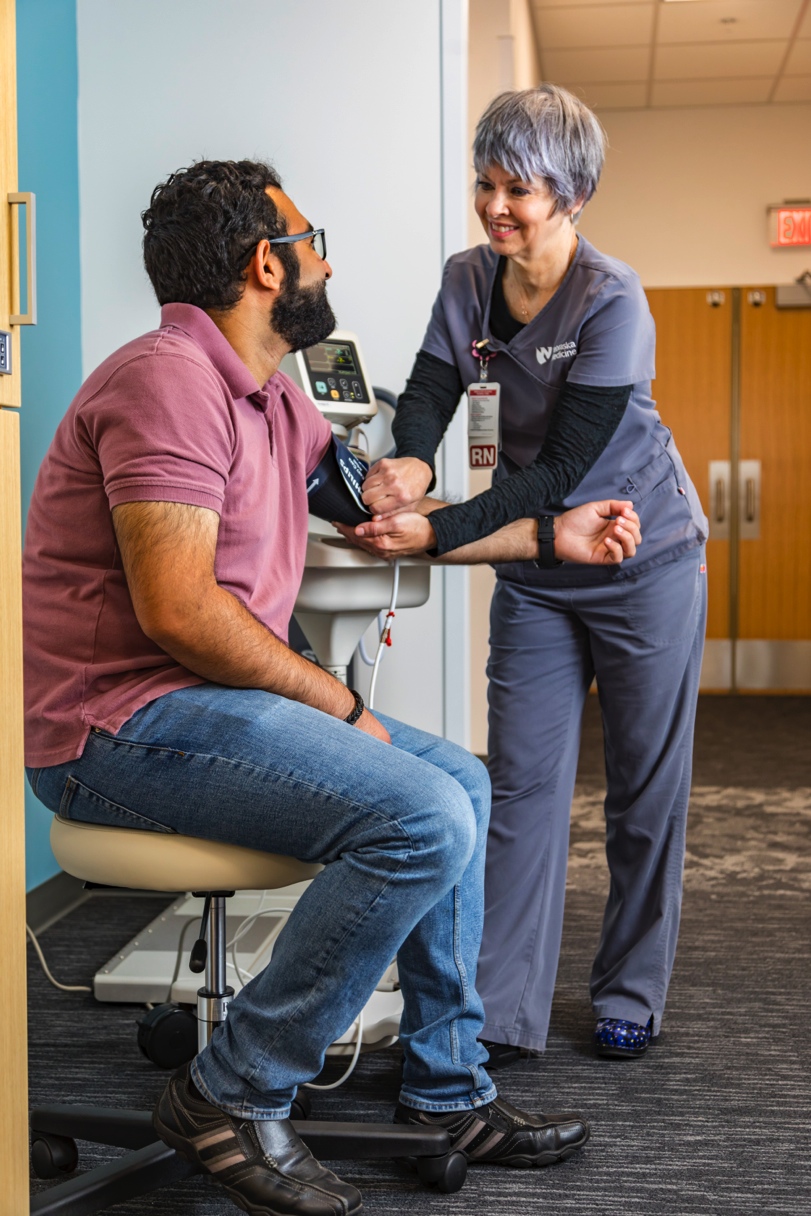 Premium Costs
The school admin fee is $10 per covered person per enrollment period.
Graduate Assistant Rates
Save Money — Use the University Health Center
Unlimited policy year maximum
No deductible, coinsurance or copays 
Insurance pays 100 percent of medically necessary services, including: 
University health requirement immunizations and tests
Medical procedures and annual exams
Visits with medical specialists 
Annual optometry exam and refraction (glasses and contacts NOT covered) 
Laboratory tests 
X-rays
Physical therapy
Counseling and psychological services
Health Center UPFF
If you do not pay the University Program and Facilities Fee (UPFF) as part of your tuition package, you will be assessed this fee each semester you use the health center

This is a requirement to use the student insurance at the health center
Health Benefit Summary
In-network provider outside Nebraska Medicine – University Health Center 

$20 copay for office visit outside of the University Health Center

$500 deductible per insured person per policy year

80% / 20% coinsurance

$2,200 maximum out-of-pocket expenses — includes deductible, coinsurance and copays
Emergency Room, Urgent Care and Health Center Copays
Emergency Room = $300
An emergency room visit must be a true emergency or it’s possible coverage could be denied

Urgent Care Center = $75

Student Health Center = No copay; covered at 100 percent
Prescription Benefit Summary
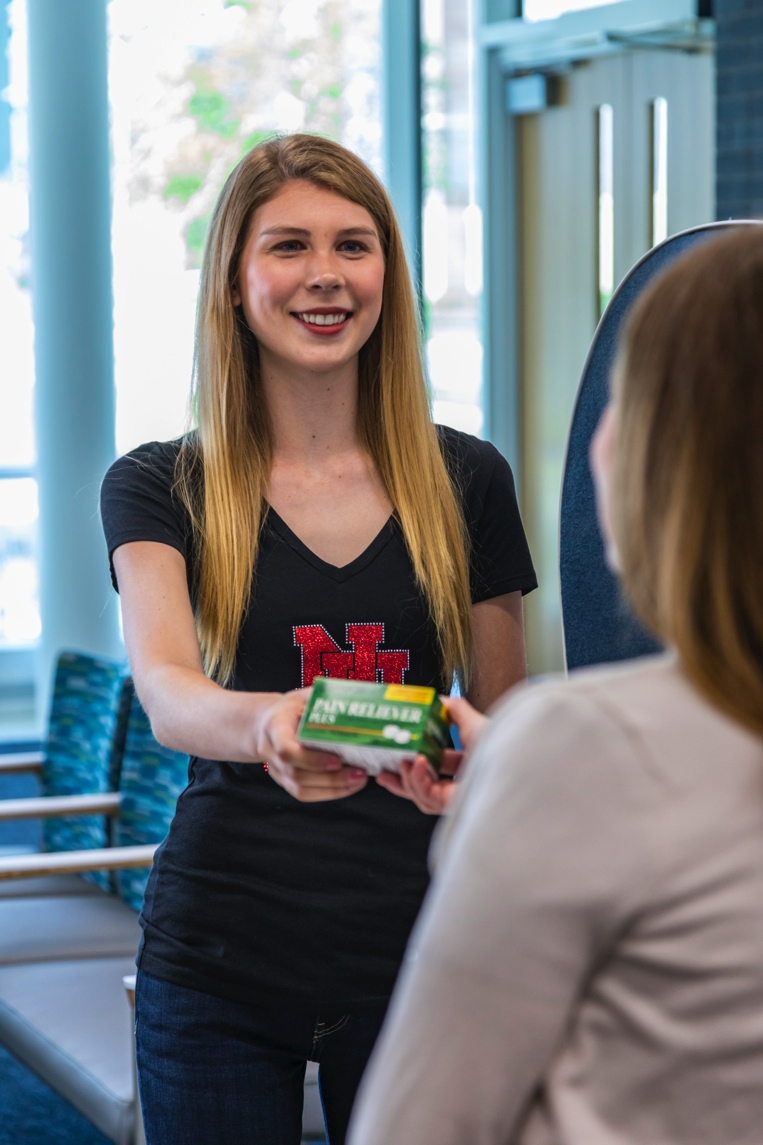 Benefits are maximized at Nebraska Medicine – University Health Center Pharmacy

• Unlimited policy year maximum

$5   copay for Tier 1 prescriptions

$30 copay for Tier 2 prescriptions

$80 copay for Tier 3 prescriptions
Dental Benefit Summary
$1,000 policy year maximum

Two healthy mouth cleanings, two exams and one set of bite wing X-rays per year are 100 percent covered 

Those covered services come out of your $1,000 policy year maximum (You are responsible for keeping track of your maximum if you see dental providers outside the Health Center)

Other covered services – coinsurance applies
Automatic Enrollees
You must confirm or waive enrollment on your MyRed account by Sept. 12 at midnight

Missing this deadline may cause you a delay in accessing your insurance card
Confirm Your Enrollment
Although international students and graduate assistants are automatically enrolled and charged for UHCSR, please remember:

You should confirm enrollment in UHCSR via MyRed each semester

You MUST have your current local mailing address in MyRed

Please confirm enrollment for the fall semester before Sept. 12
Confirm Your Enrollment
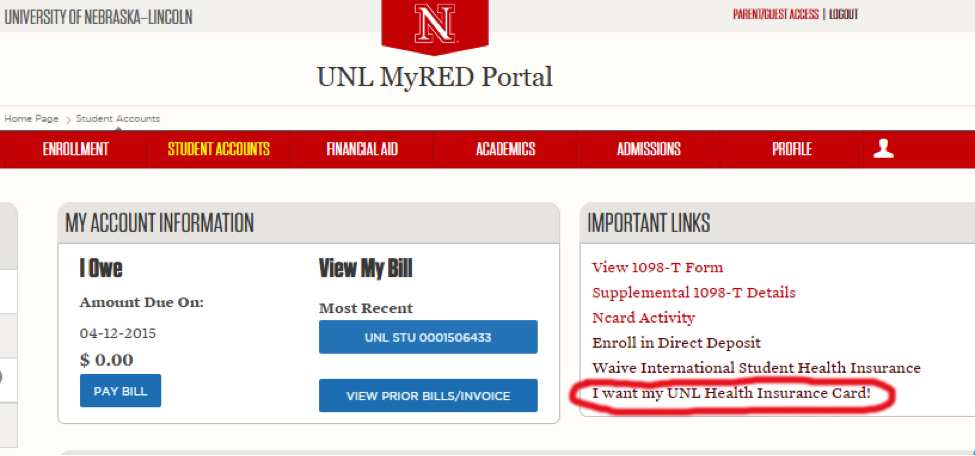 Does anyone here plan to accept the insurance and has not done so already?
[Speaker Notes: Give “How to Accept Insurance Coverage” handouts to those who raise their hand.]
Get Your Insurance Card
In a few business days, you will receive an email from UnitedHealthcare StudentResources with instructions to get your card by signing up for “My Account”.
UHCSR My Account
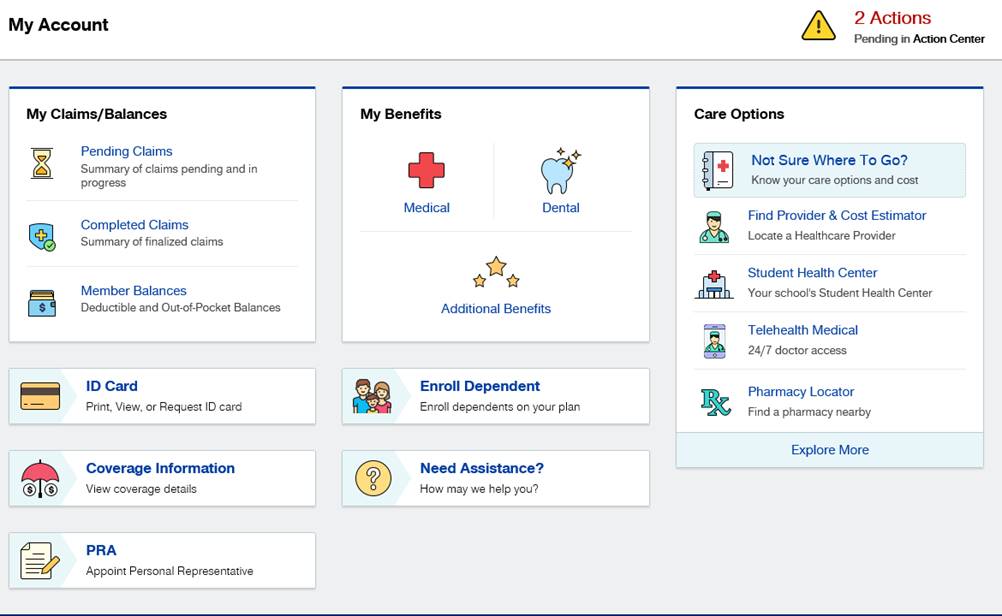 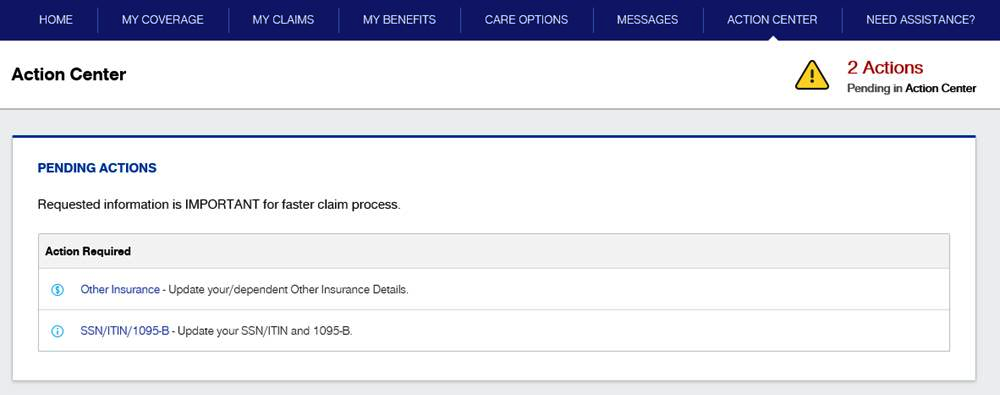 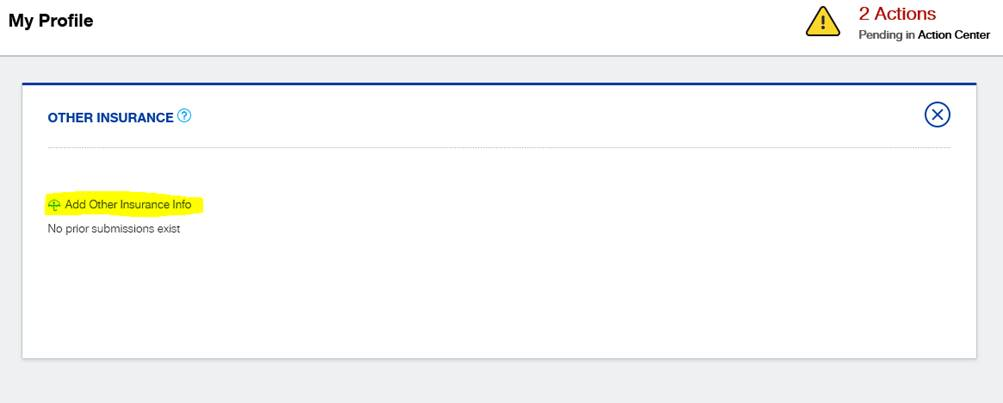 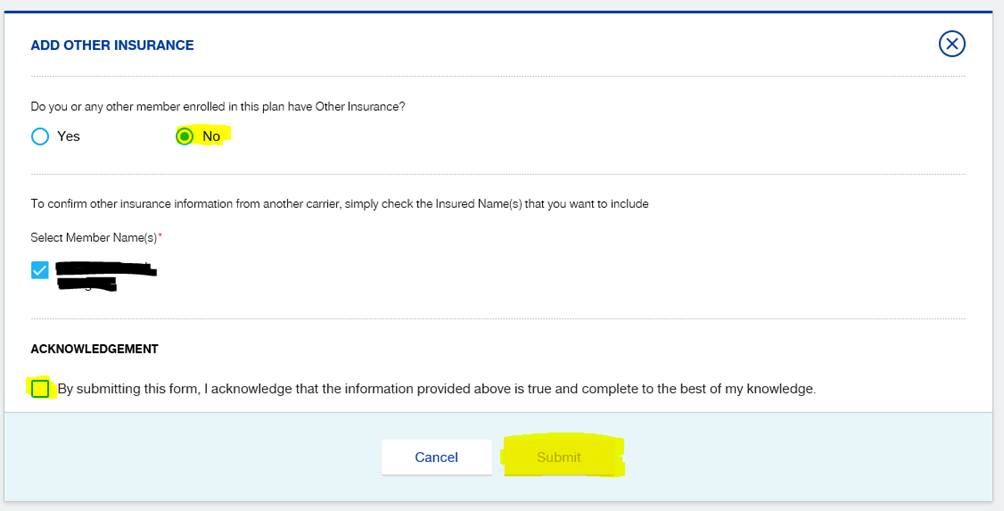 My Account Insurance Card
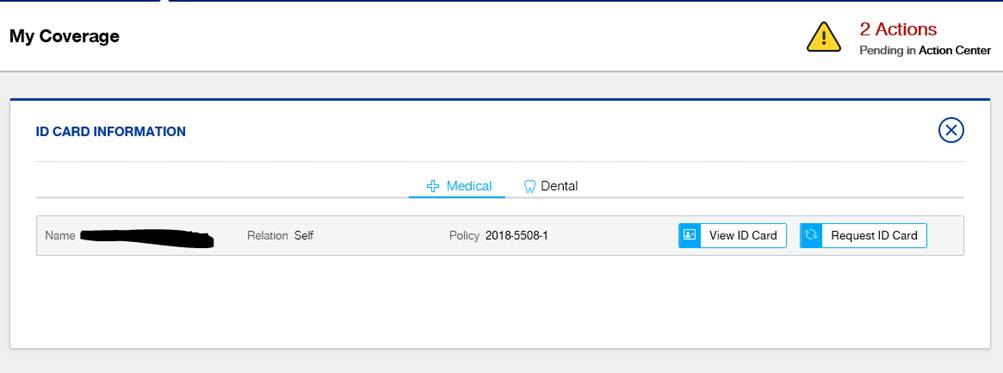 Waive Your Insurance
NEW THIS YEAR: International students may only waive the insurance if they meet one of these requirements set by the University of Nebraska: 
Government-sponsored Plan with Financial Guarantee on file with Student Accounts
	or
U.S. Employee based plan. 

Non-international graduate assistants do not need to provide proof of equivalent health insurance benefits under another plan to waive the insurance
Waive Your Insurance
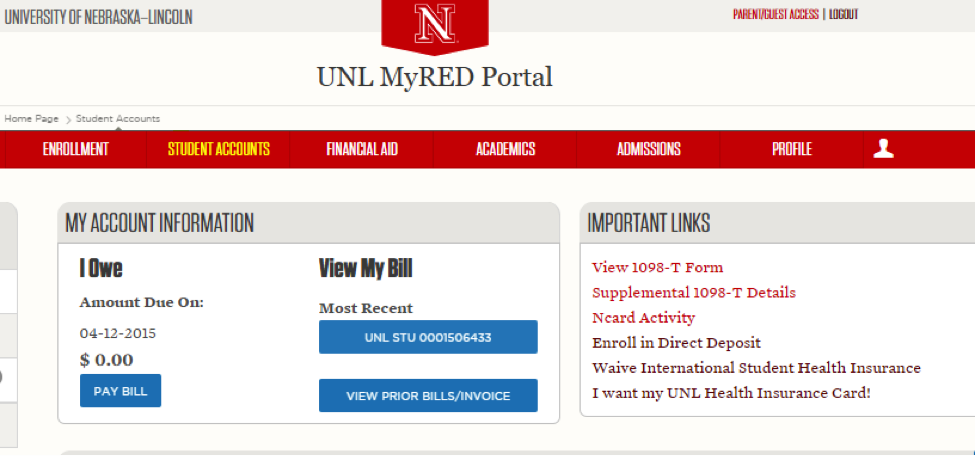 Be a Smart Health Care Consumer
Check plan details

Know your responsibility

Use preferred providers

Show your plan ID card

Read your EOBs

Call UHCSR with questions
Helpful Contacts
Student Insurance Coverage Questions:
Cindi Pickinpaugh
unebraskaadvocates@uhcsr.com
866-351-4262

Health Insurance Enrollment Questions:
Student Accounts at 402-472-2887

www.uhcsr.com/unl
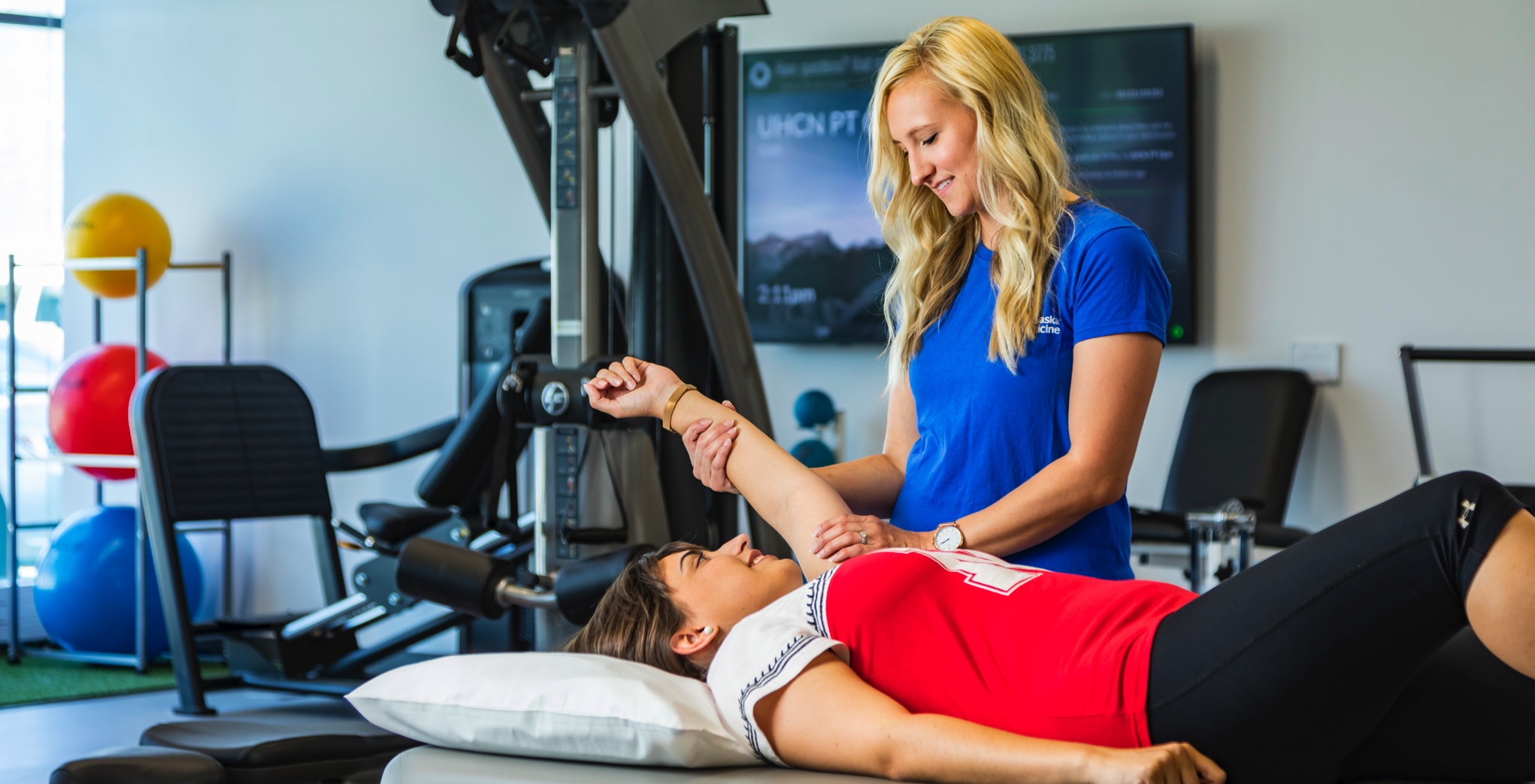 Questions?